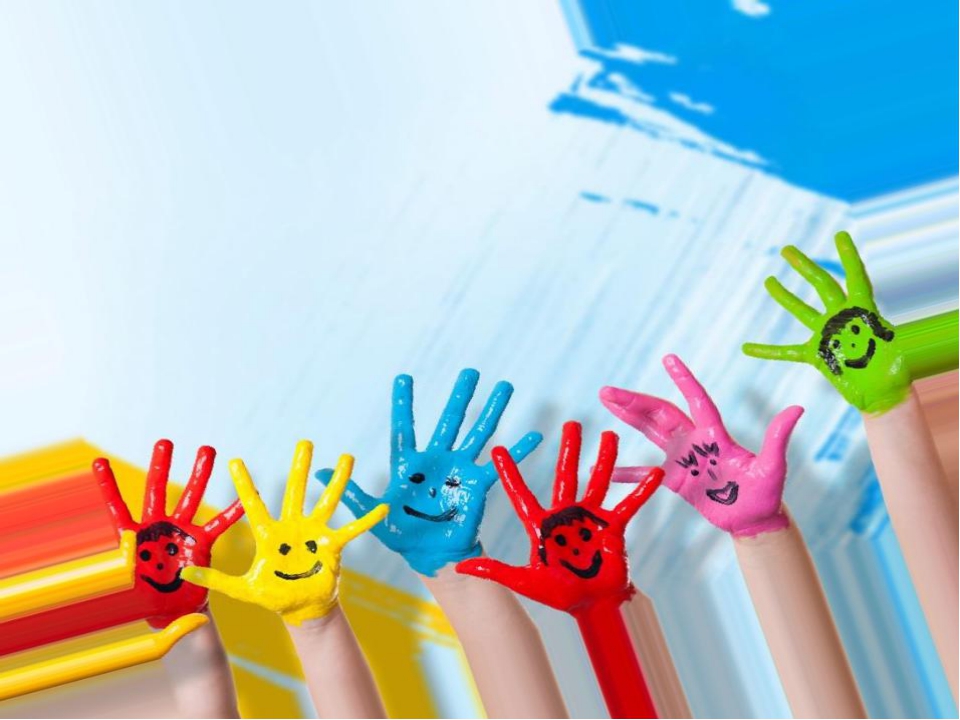 ИГРАЕМ С 
ПАЛЬЧИКАМИ – 
РАЗВИВАЕМ
РЕЧЬ
Подготовили: Пилипович Т.В.
                      Сойнова И.Н.
ИГРЫ И УПРАЖНЕНИЯ
 НА РАЗВИТИЕ
 МЕЛКОЙ МОТОРИКИ
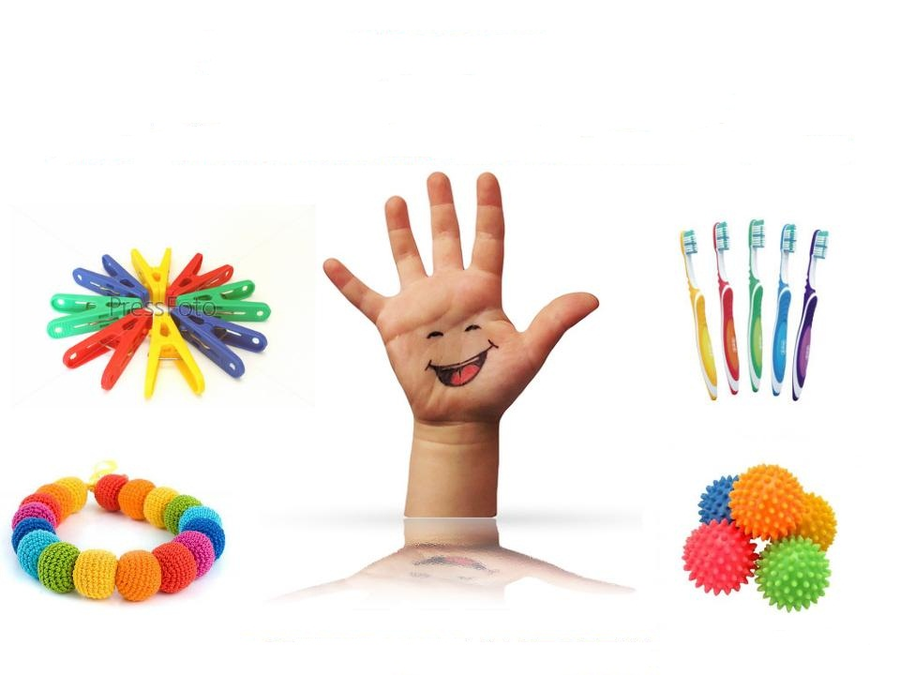 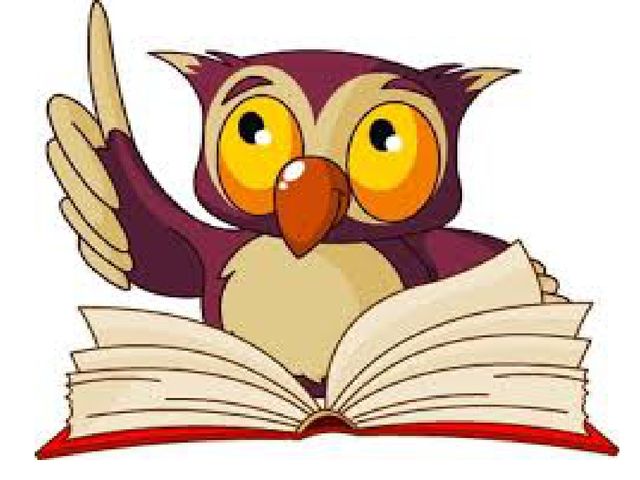 РАЗВИТИЕ РЕЧИ
ПАЛЬЧИКОВЫЕ ИГРЫ
ПАМЯТЬ
ВОСПРИЯТИЕ
МОТОРИКА РУК
ТВОРЧЕСКИЕ СПОСОБНОСТИ
Массаж и самомассаж кистей и пальцев рук
( мячиком – ёжиком, карандашами)
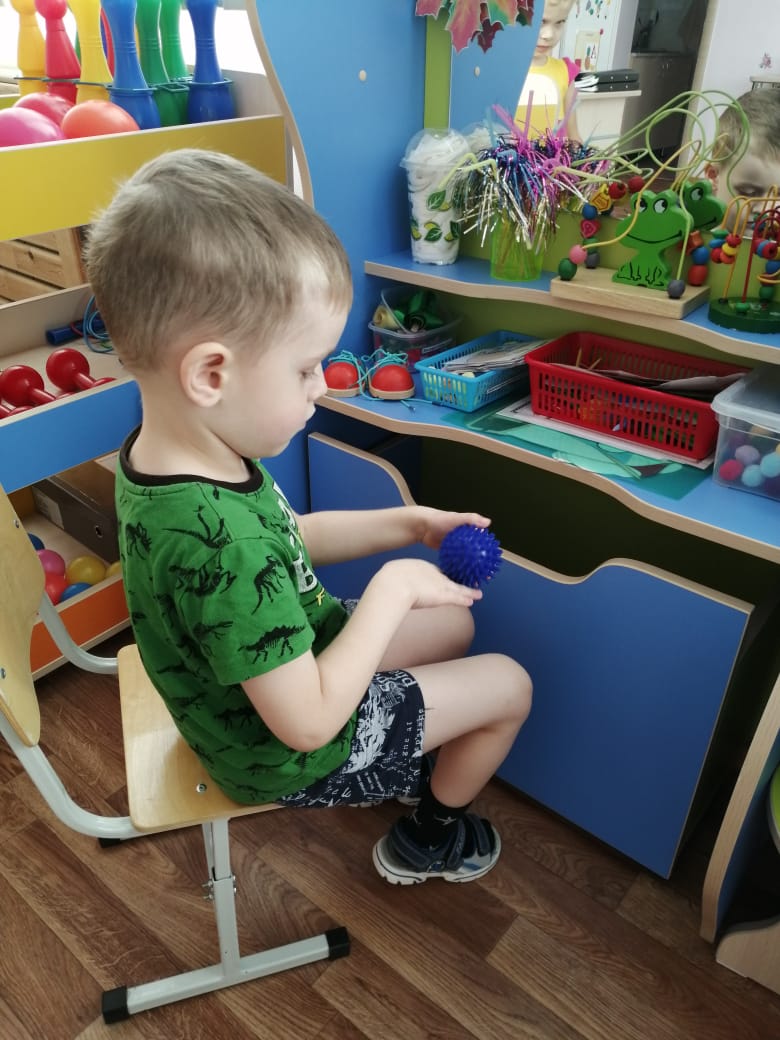 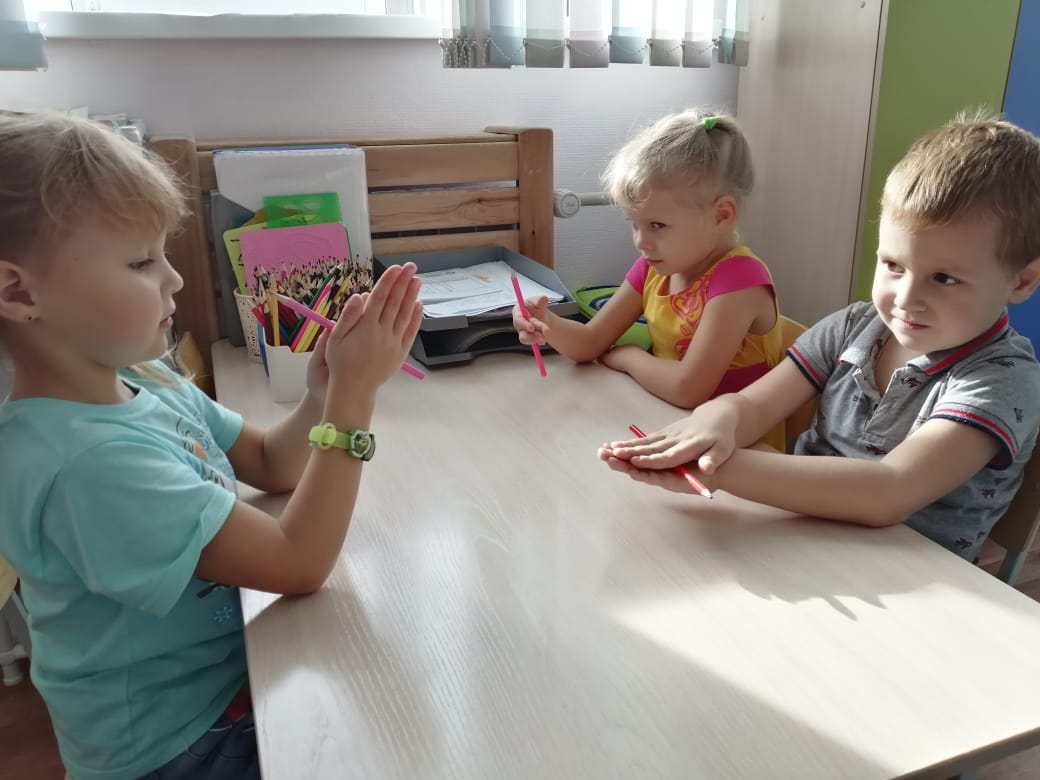 Счёты – лабиринты для моторики рук
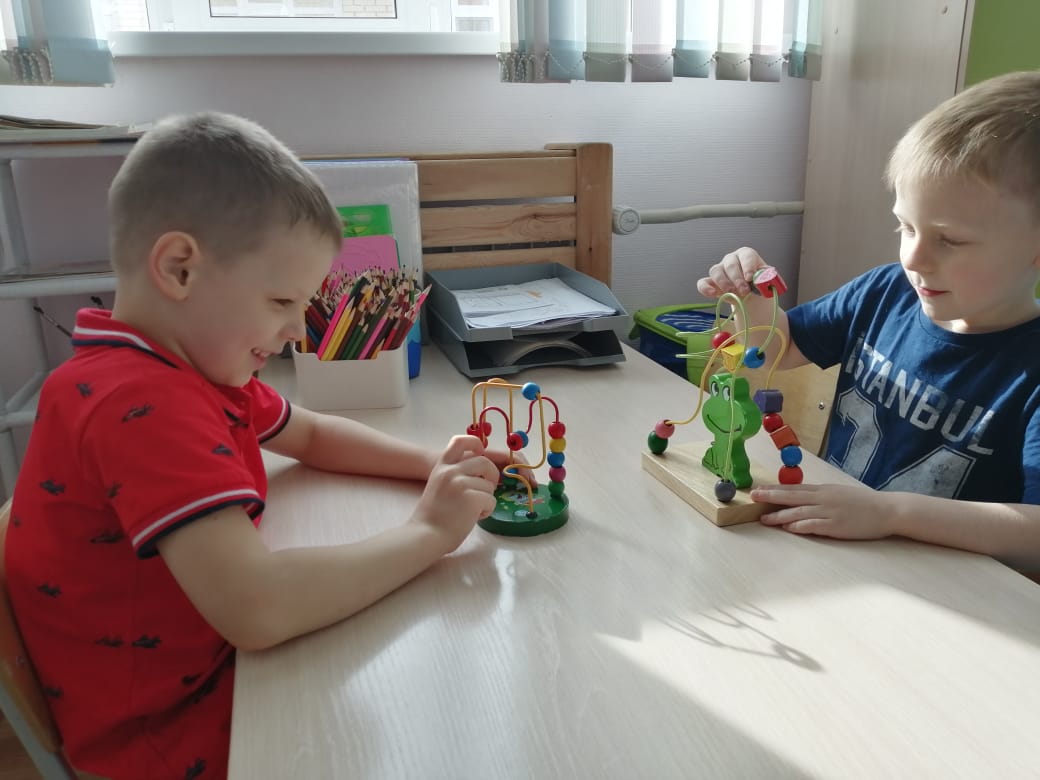 Пальчиковые игры с прищепками, 
с разноцветными резиночками
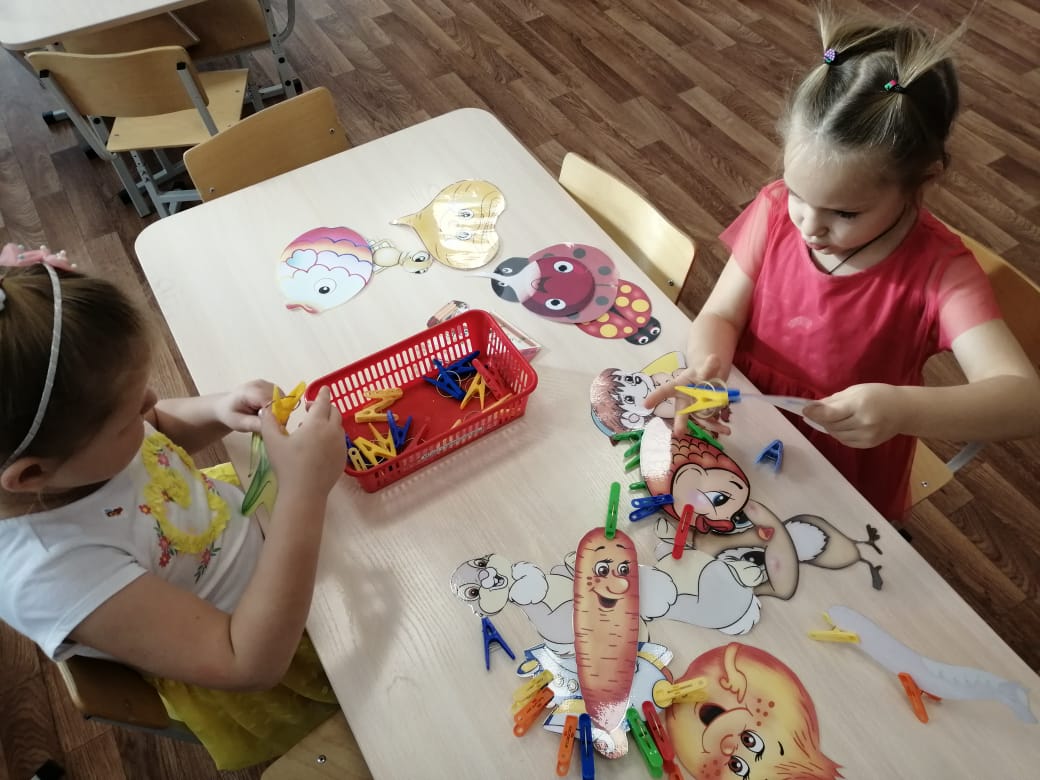 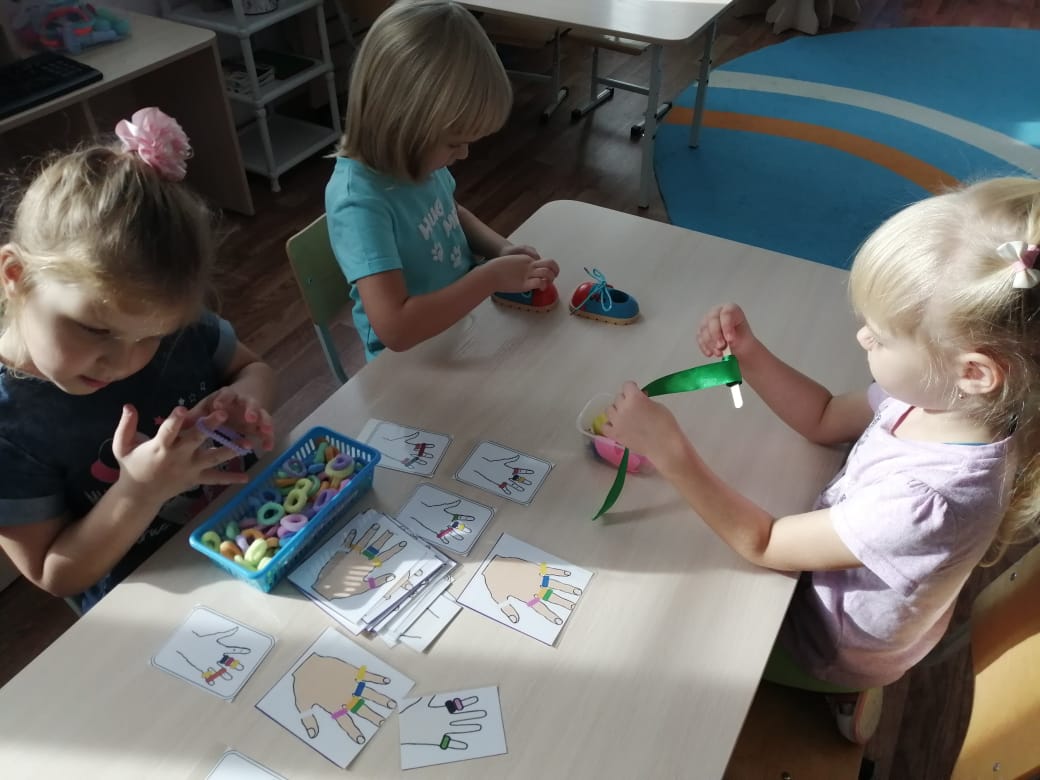 Игры с песком, сухой бассейн
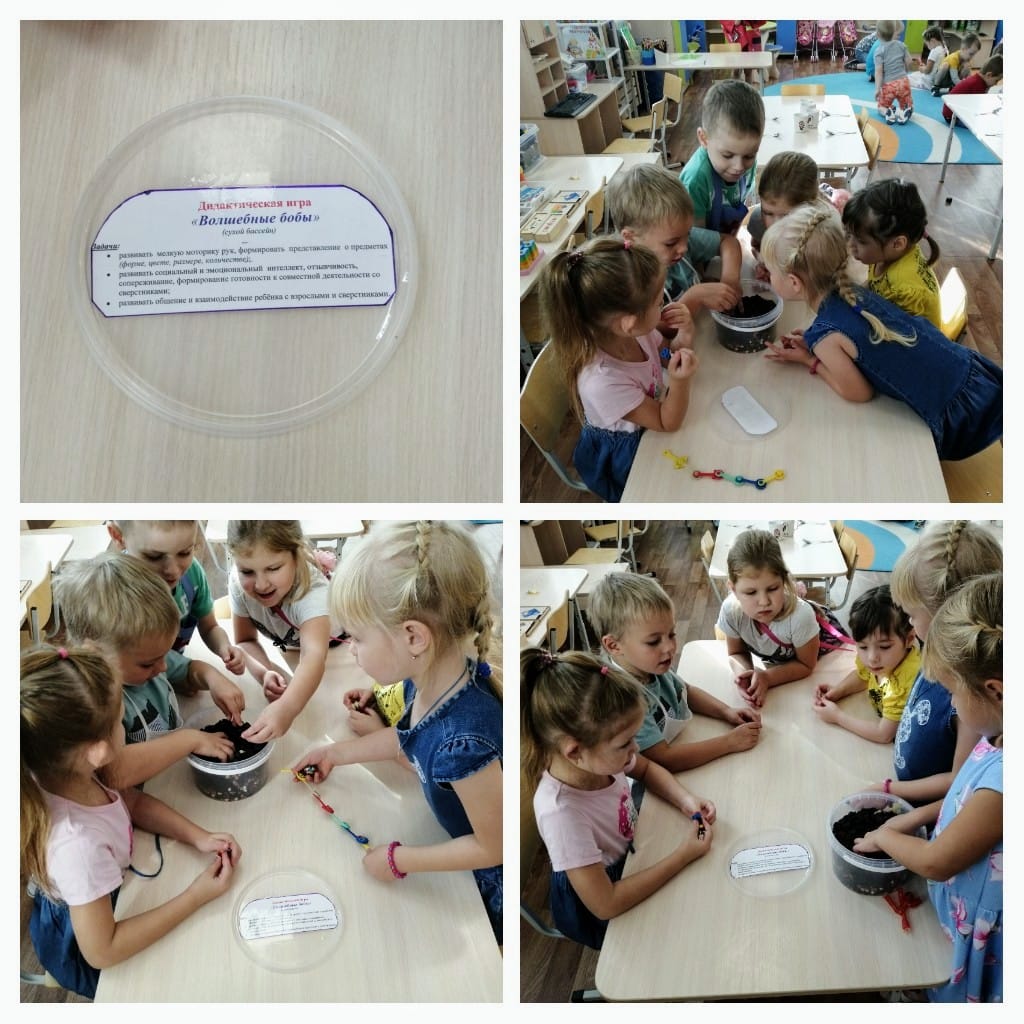 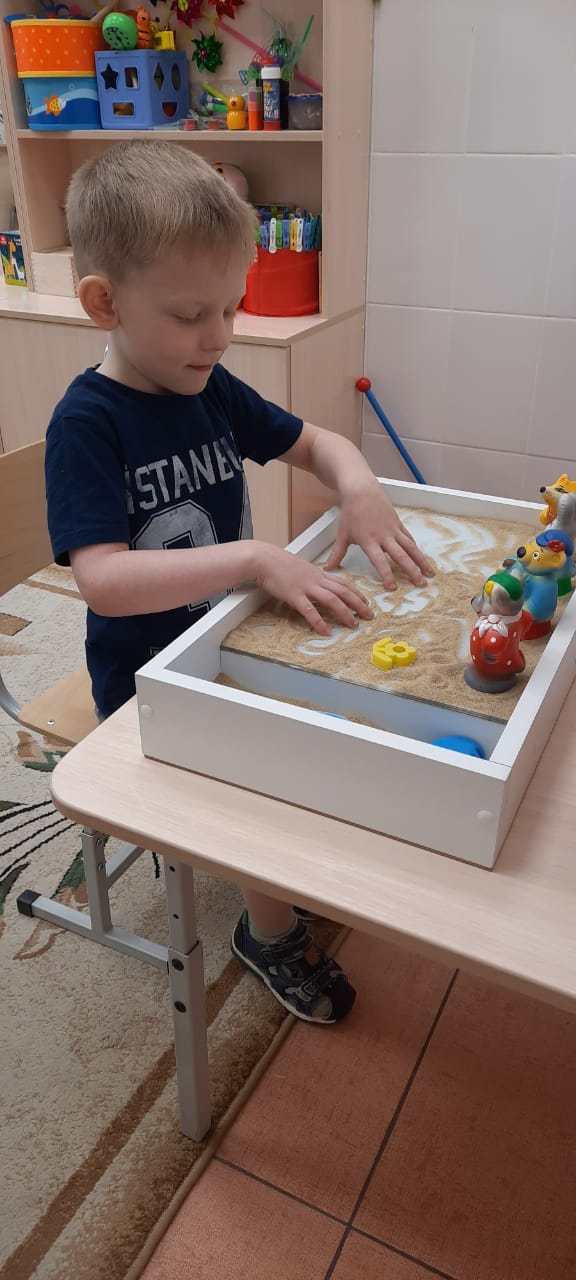 Шнуровка, собери бусы
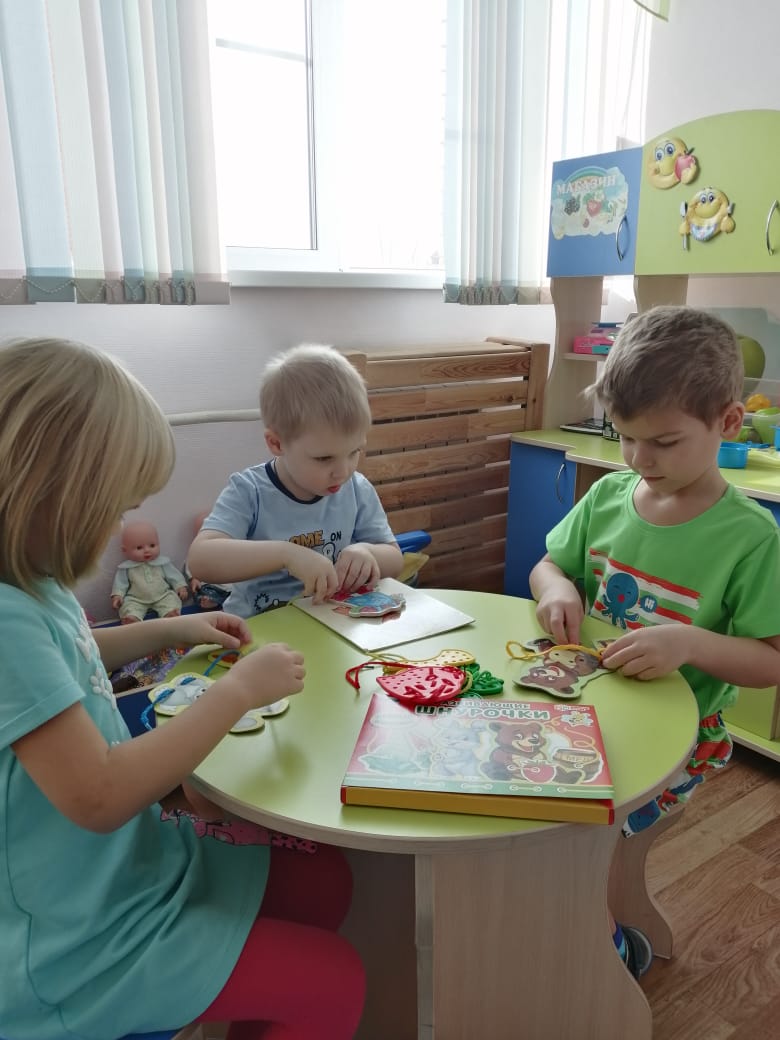 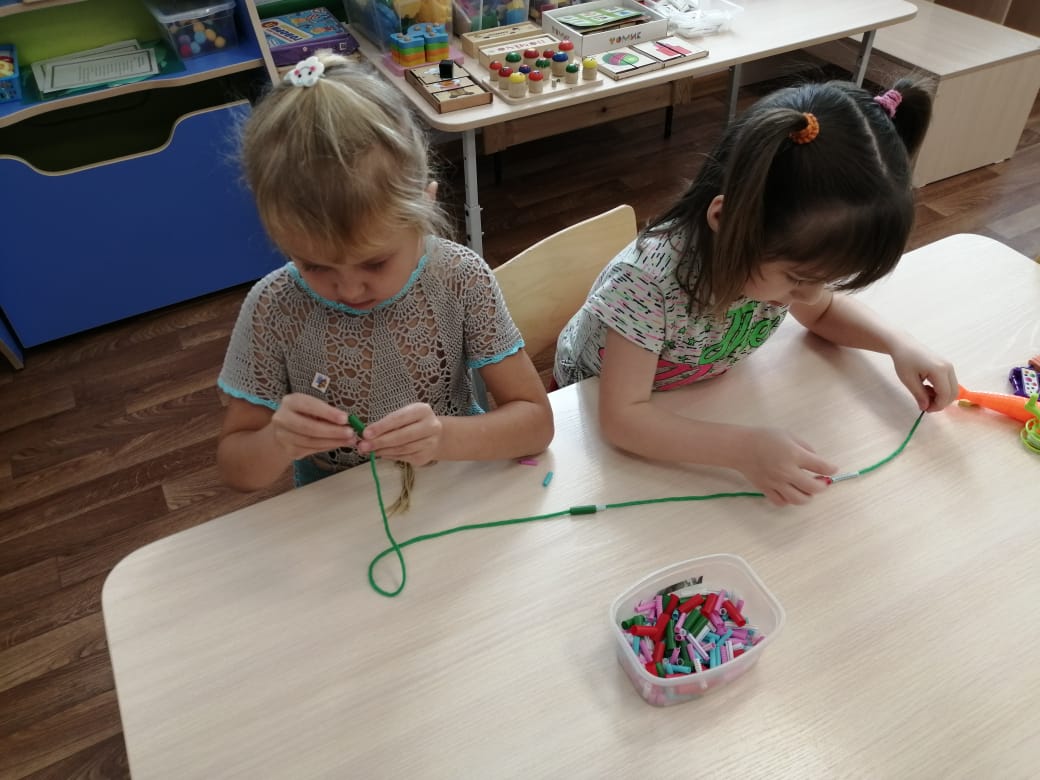 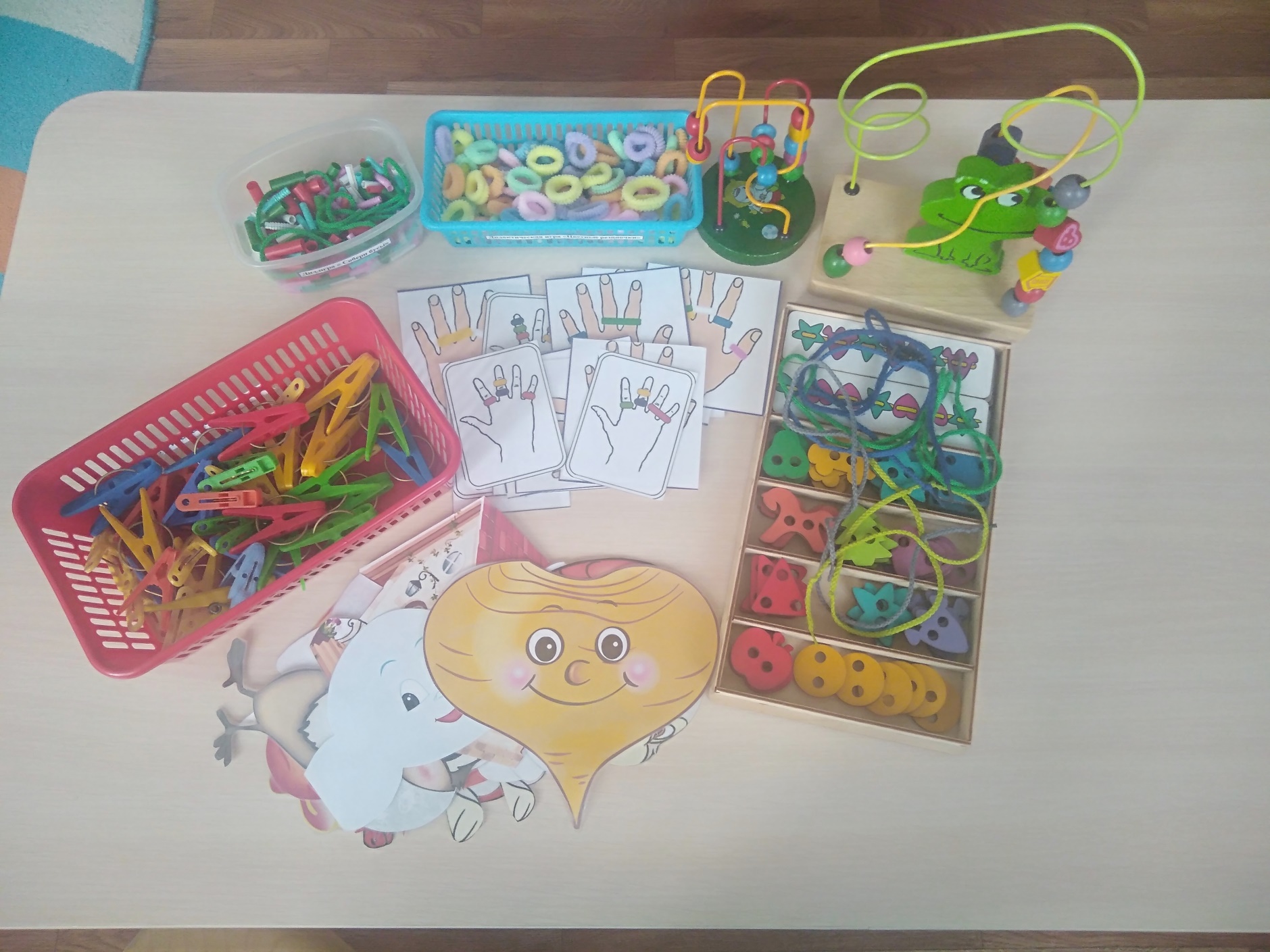 Спасибо за внимание!
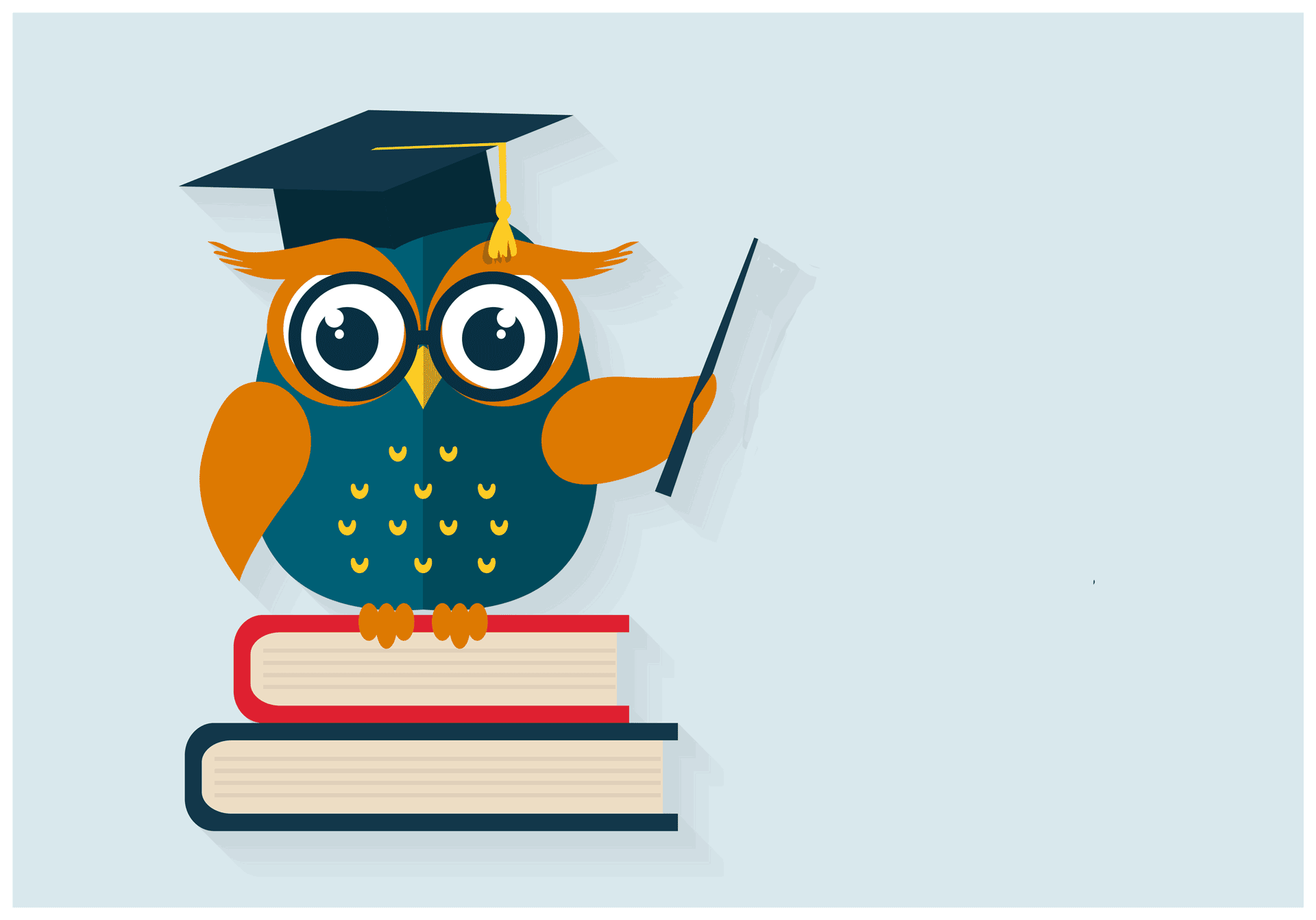 Желаем успехов!